Week 18: 12/16-12/19Framework 5
Monday: Reading Circles, “The Gift of the Magi”
Tuesday: “The Gift of the Magi”, Reading Circles
Wednesday: Role Sheet and Magi Packet Due today
Reading Circles
Thursday:
Monday: 12-16
Get together with your reading circle and assign everyone a NEW role for this week
Then read together
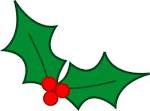 Learning Target
I can determine the theme of a children’s story by interpreting the message about life the author is trying to tell.
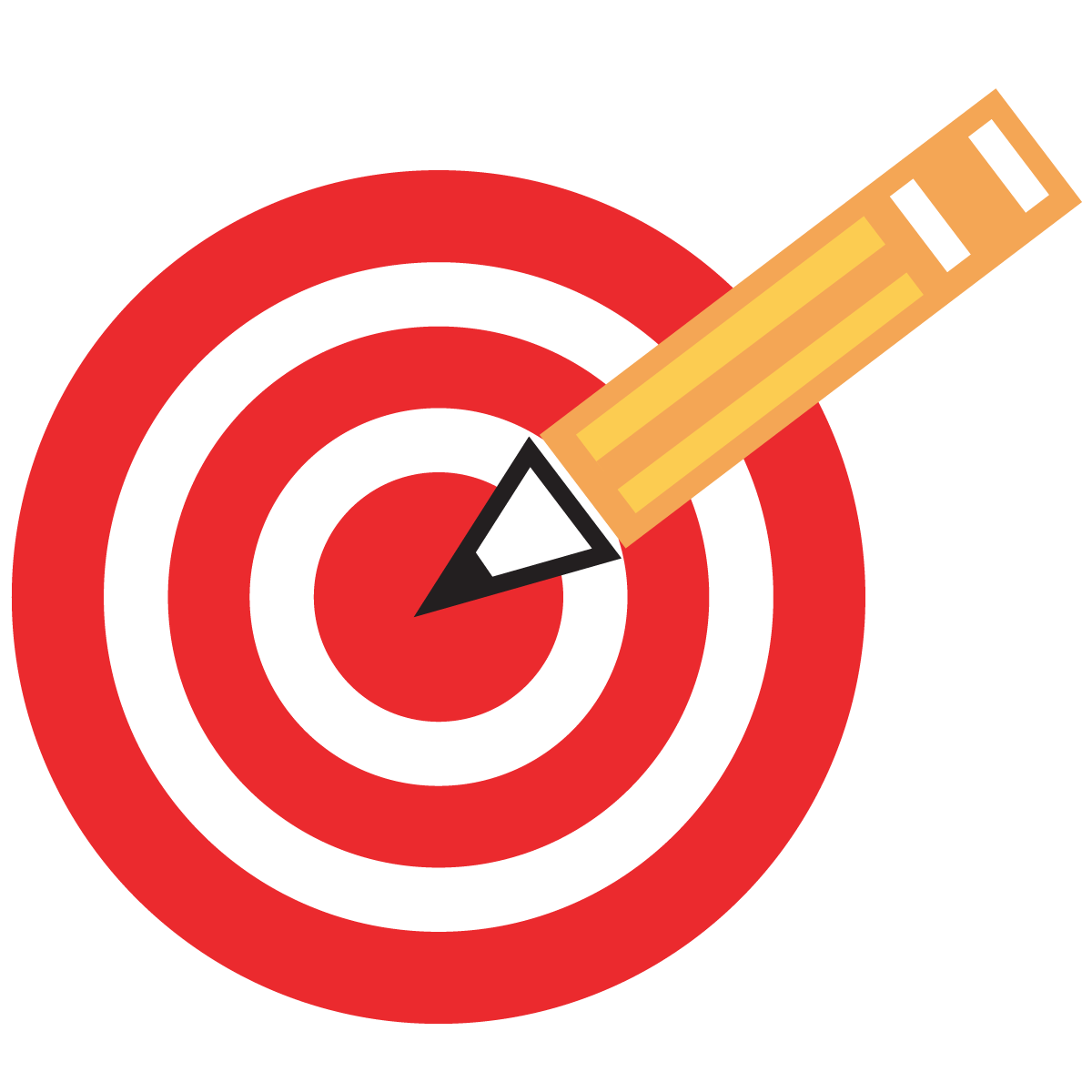 “The Gift of the Magi”
Read the story once
Read it again, highlighting words you do not know
Find the definitions of at least 5 words in the story and write them in the margin of your story
When you finish, read silently
The Gift of the Magi
http://www.youtube.com/watch?v=YNZquUneyTE
Tuesday: 12-17
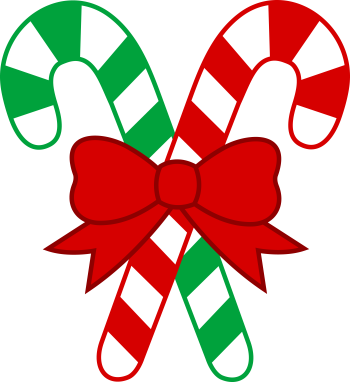 Take out “The Gift of the Magi”
Get together with your reading circle
DUE TOMORROW:
2nd ROLE SHEET
“The Gift of the Magi”
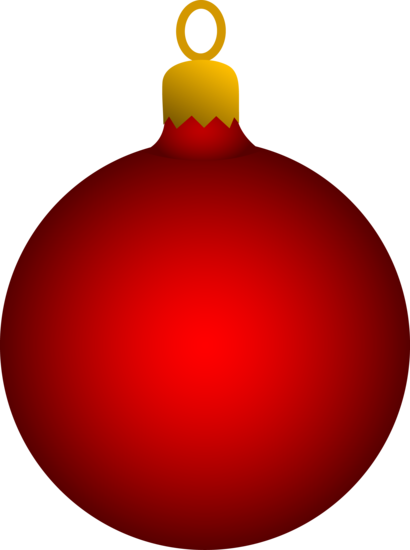 Learning Target
I can highlight an important connection or part of a text by sharing my role in my lit circle.
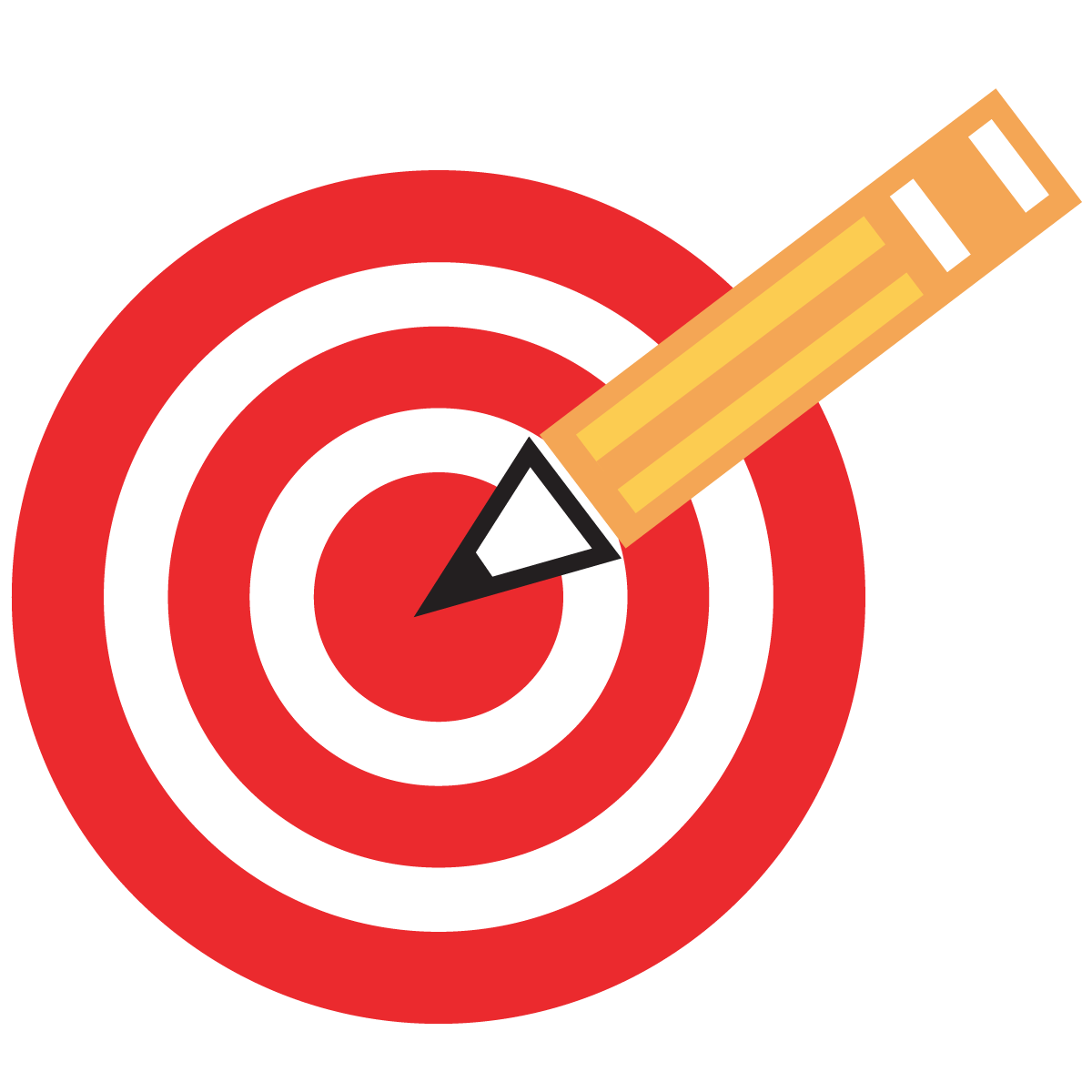 “The Gift of the Magi”
Work together with your group to complete the questions on “The Gift of the Magi”
Wednesday: 12-18
Share your role sheet with your reading circle
Be sure your name is on it and turn it in at THEHUB with “The Gift of the Magi” Packet
Continue reading
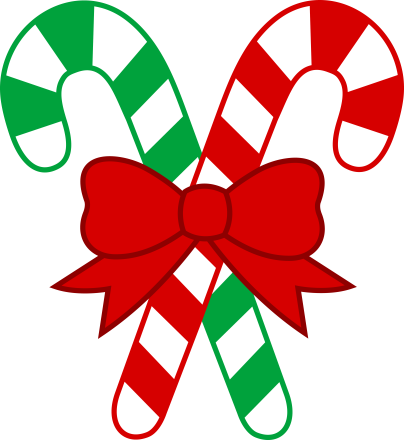 Learning Target
I can find a major theme in the book we are reading as a lit. circle by discussing with my group.
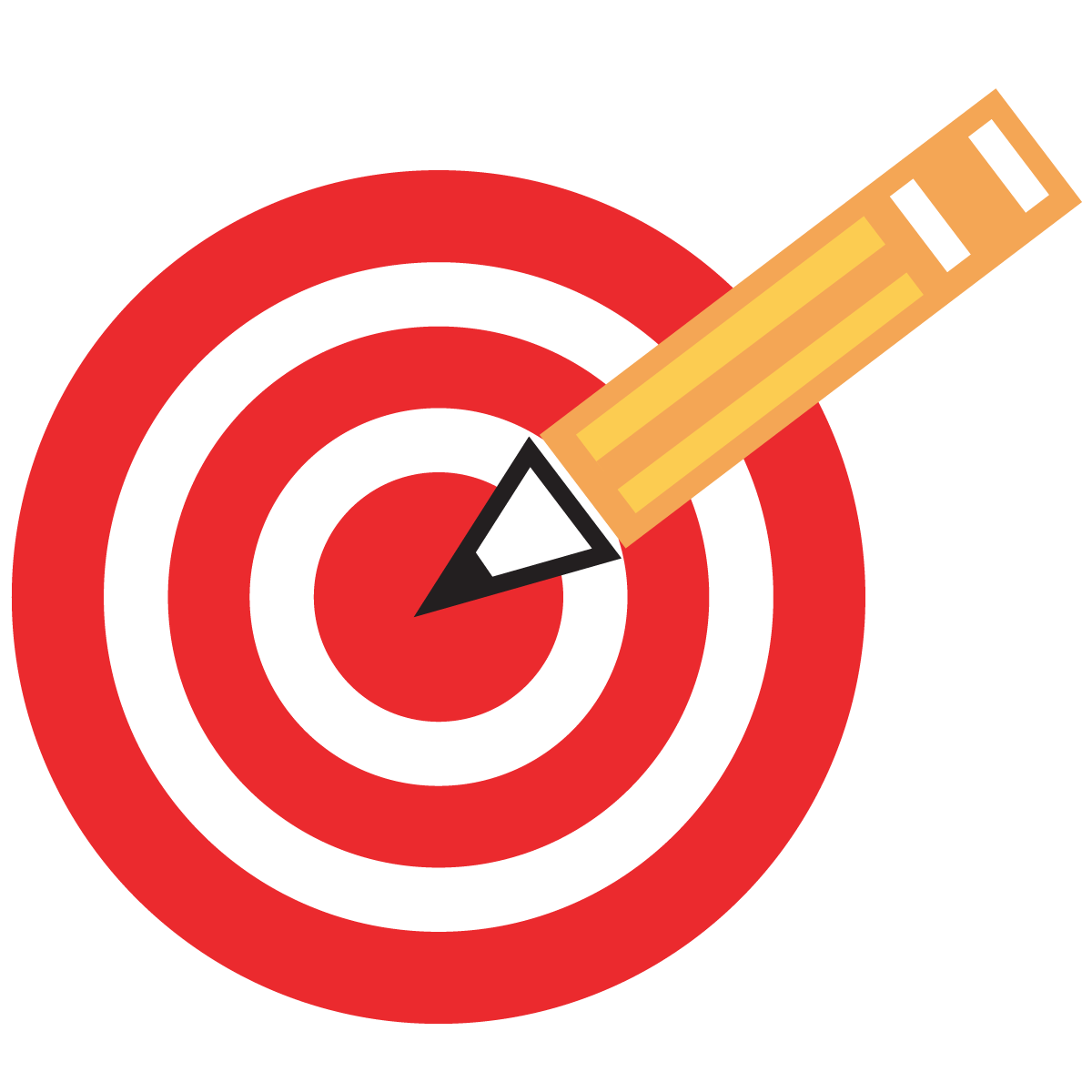 Thursday: 12-5
Learning Target
I can.
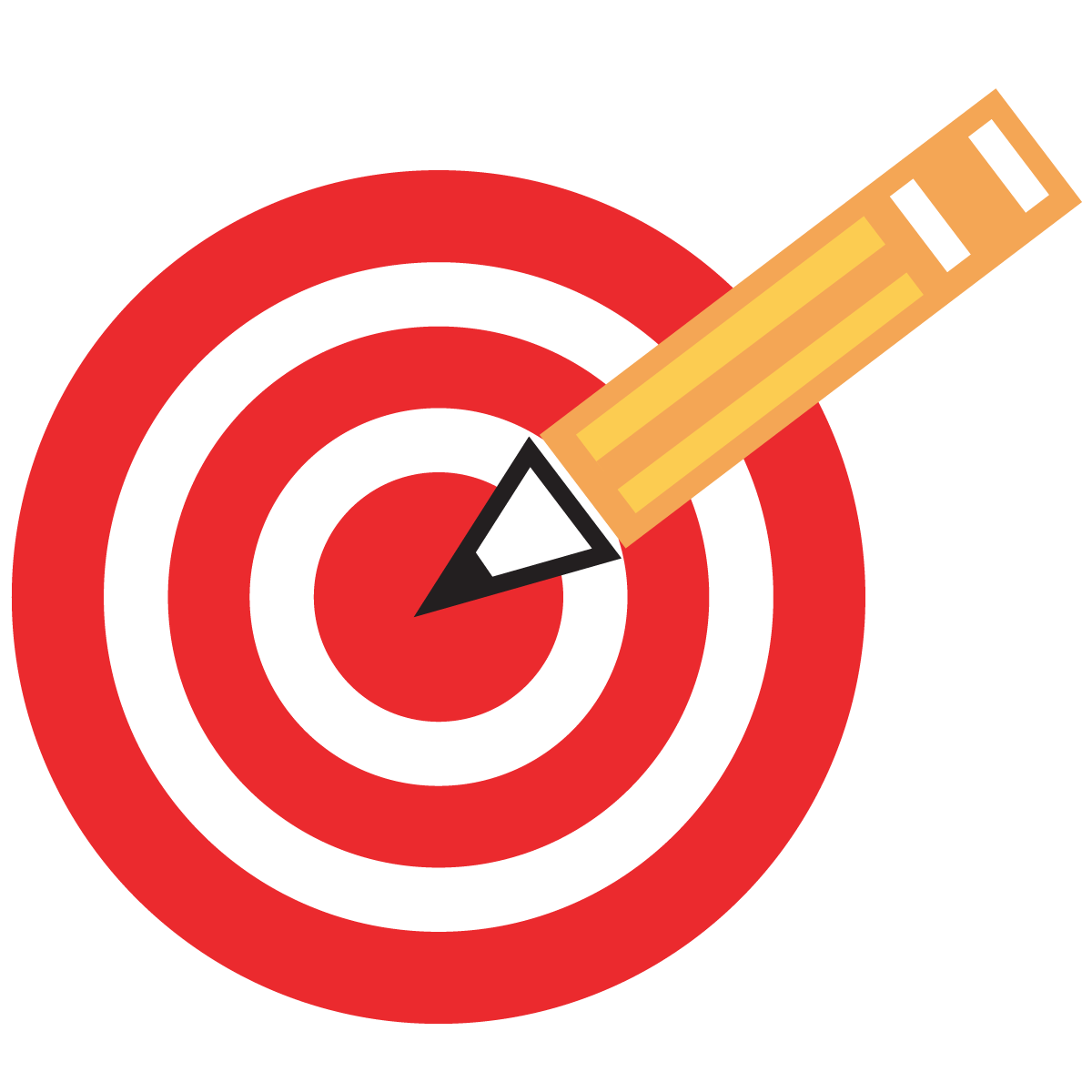